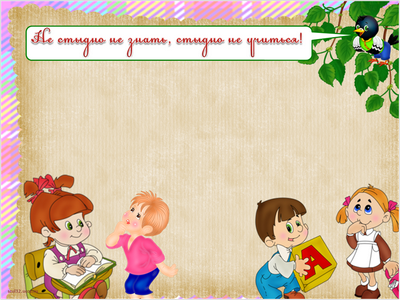 Организация второй половины дня
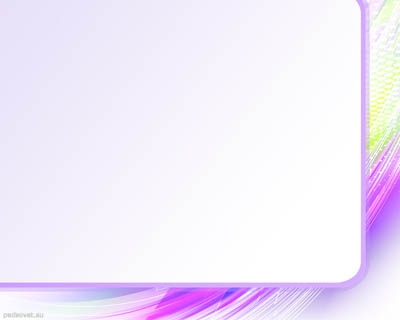 Основным видом деятельности детей во второй половине дня является игра
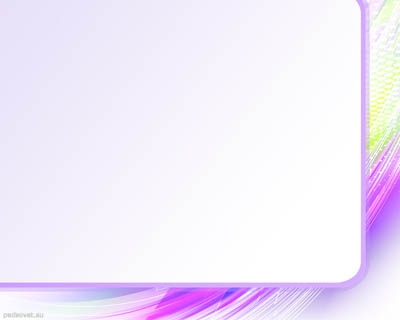 Вторая половина дня предусматривает:
совместную деятельность детей с воспитателем
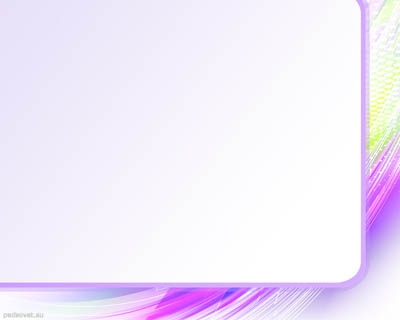 Чтение (слушание) художественных произведений
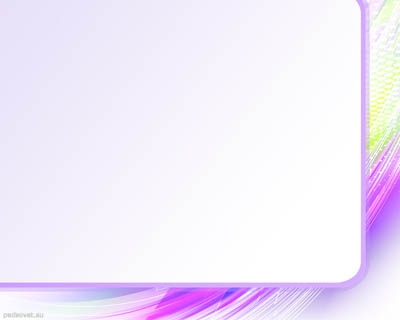 Праздники, развлечения, досуги
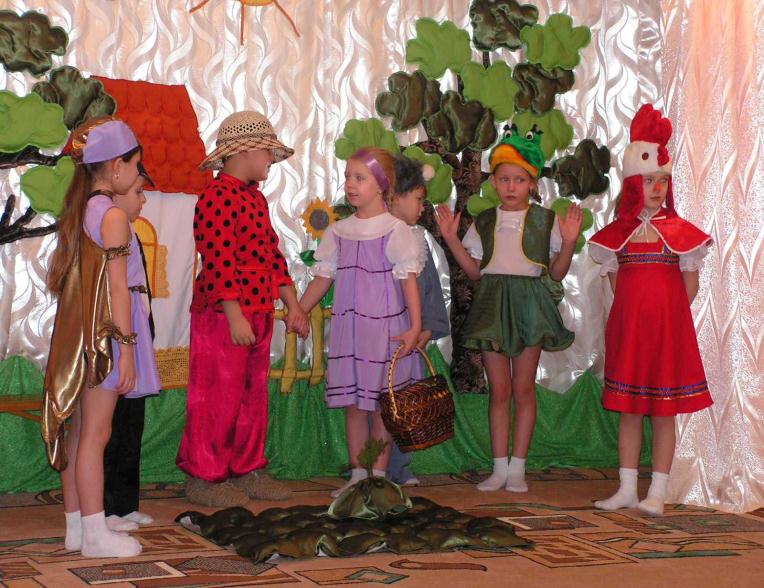 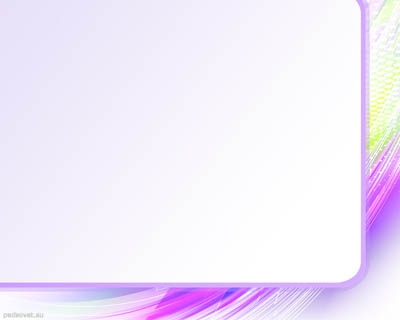 Игры-упражнения в уголке ФИЗО
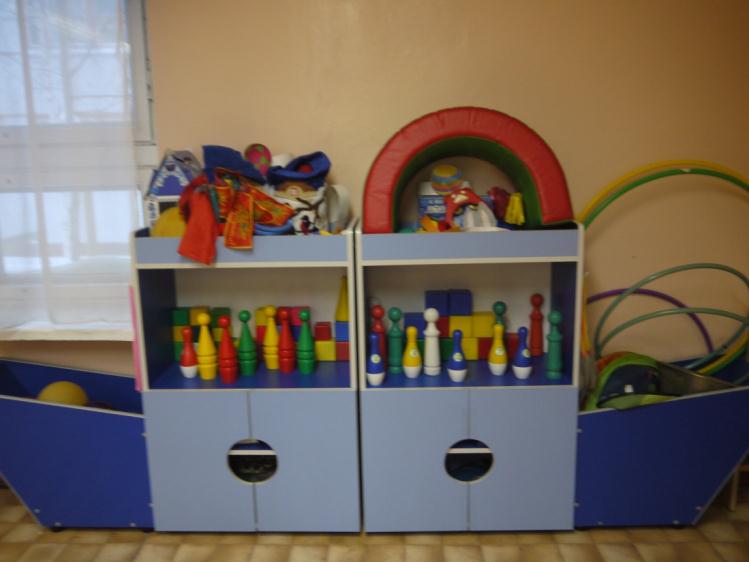 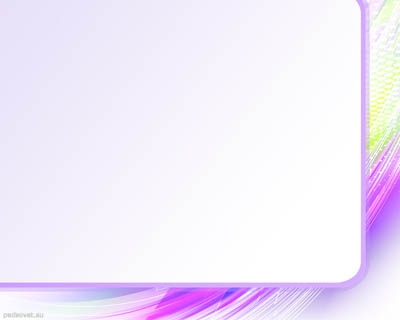 Художественно-продуктивная деятельность
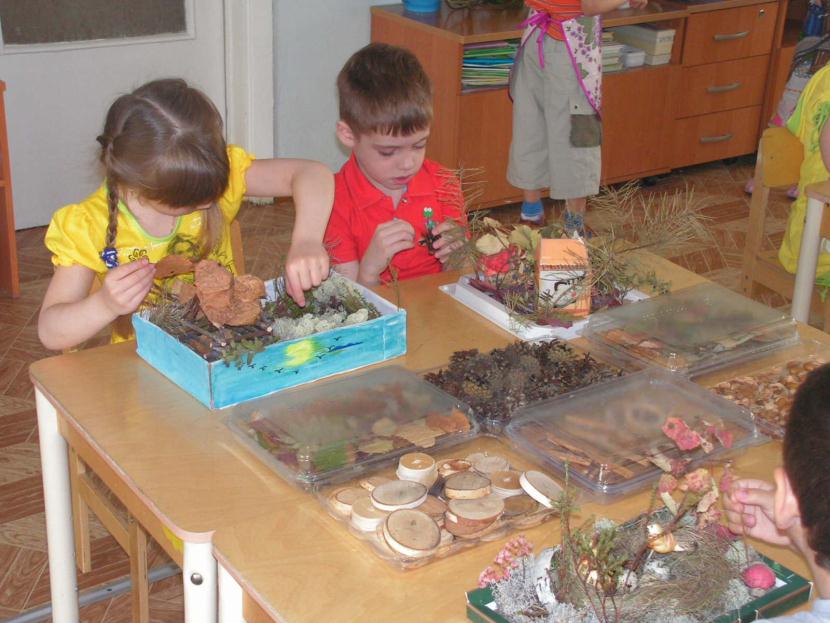 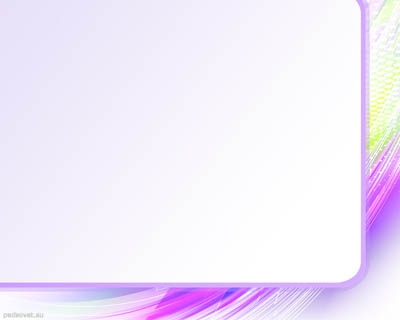 Театрализованная деятельность
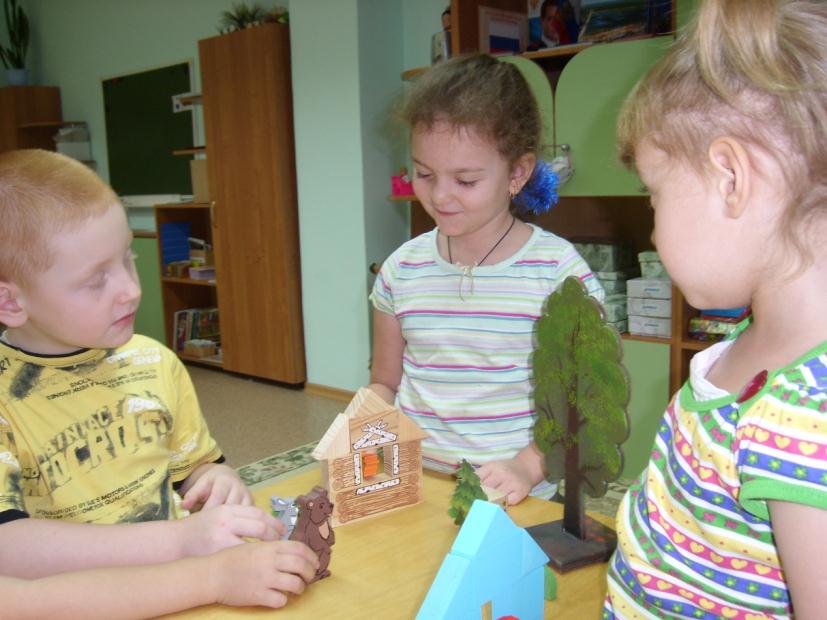 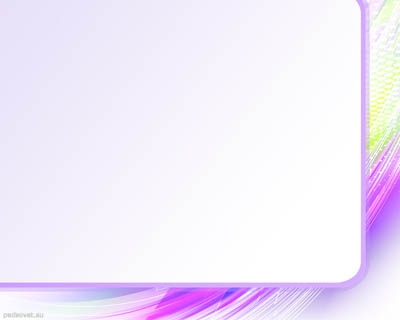 Индивидуальная работа
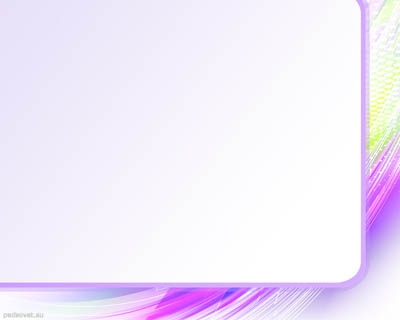 Трудовая деятельность
Выделяют четыре вида детского труда:
Самообслуживание (труд, направленный на удовлетворение повседневных личных потребностей);
Хозяйственно-бытовой труд (уборка групповой комнаты, участка);
Труд в природе (уход за растениями и животными в уголке природы, в цветнике, в огороде, в саду);
Ручной труд (работа с бумагой, тканью, природным материалом, бросовым материалом и др.); 
Осуществляется  трудовая деятельность  в трёх формах:
1.Поручения (простые и сложные, длительные и кратковременные, эпизодические и постоянные).
2. Дежурство (по столовой, по занятиям, по уголку природы).
3. Коллективный труд (общий и совместный).
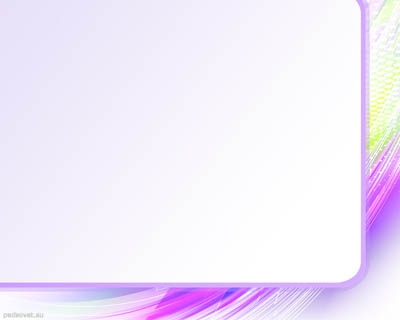 Трудовая деятельность
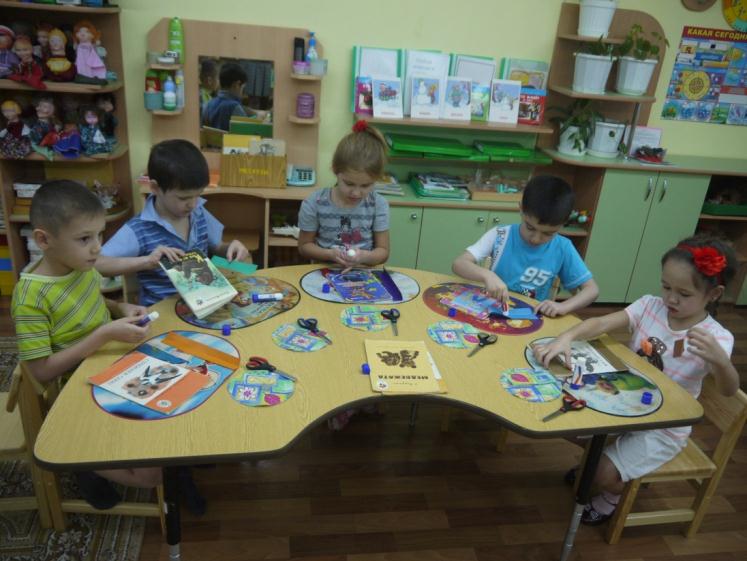 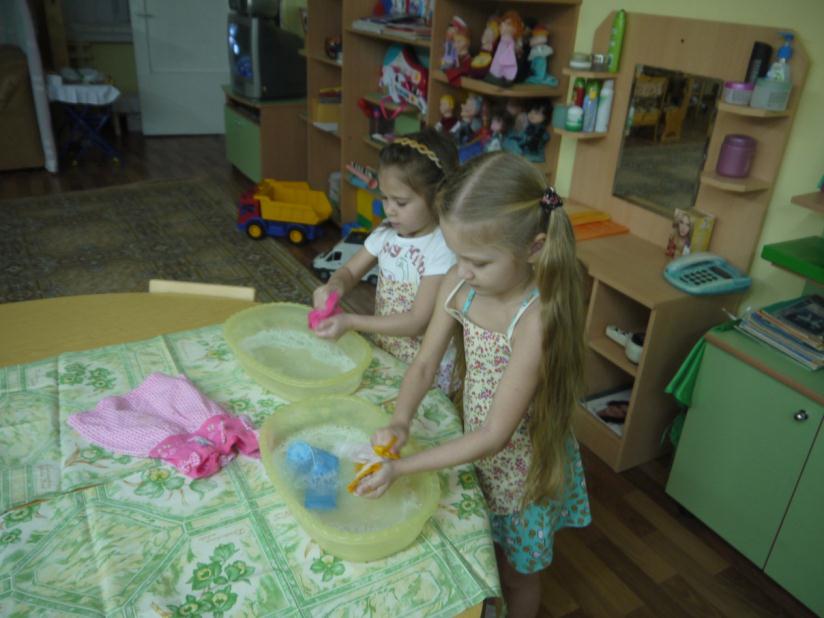 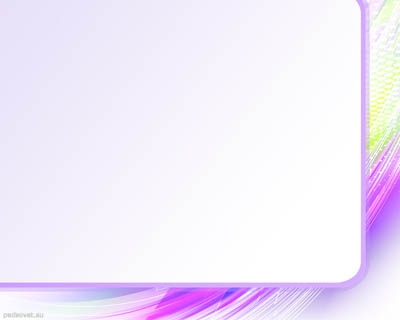 Трудовая деятельность
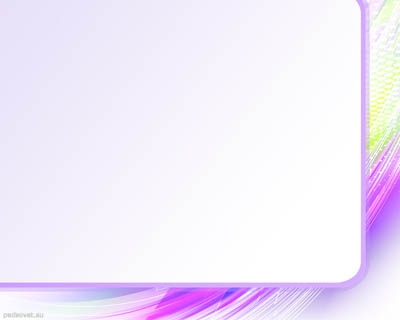 Вторая половина дня предусматривает:
самостоятельную игровую детей
Игровая деятельность (сюжетно-ролевые игры, дидактические, подвижные и другие.)
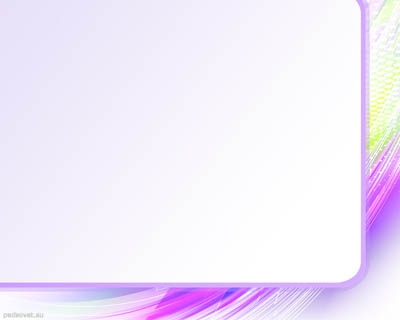 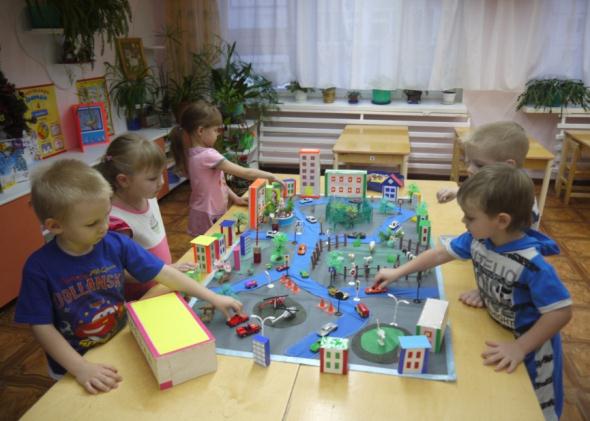 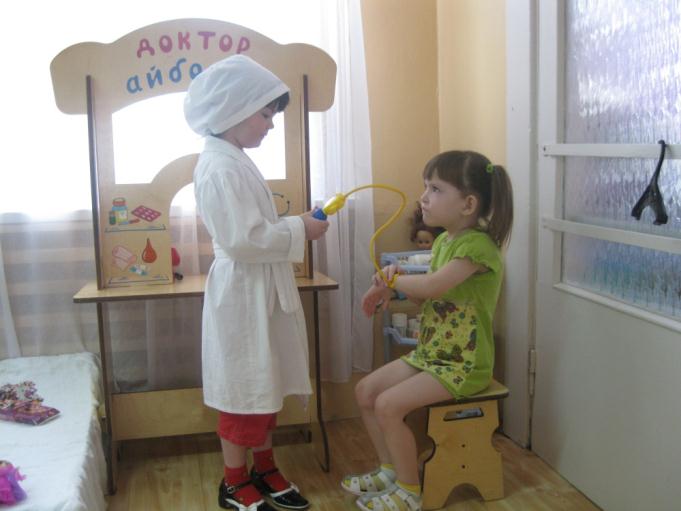 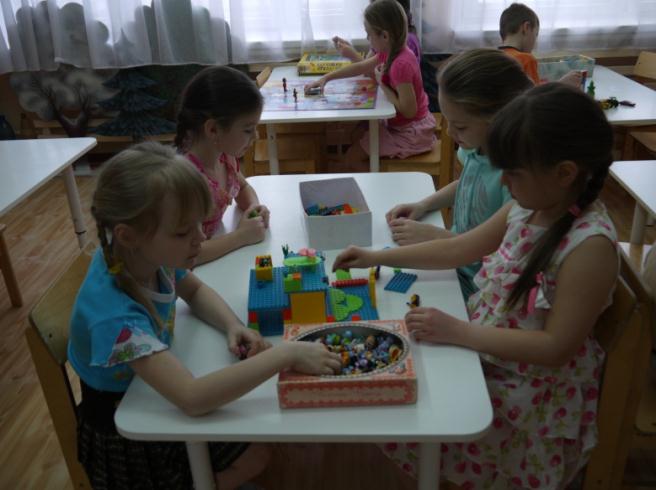 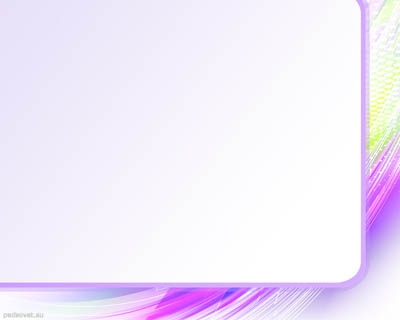 Познавательно-исследовательская деятельность
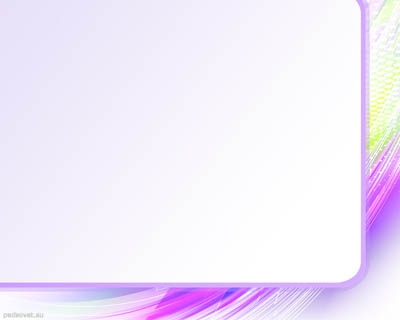 Художественно-продуктивной деятельности
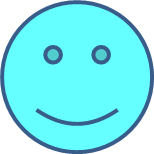 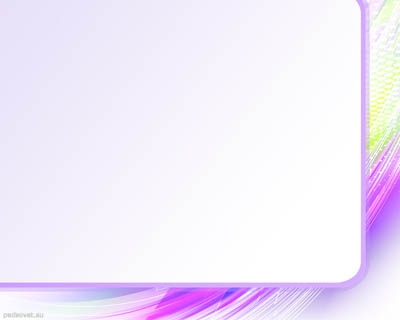 Работа с родителями
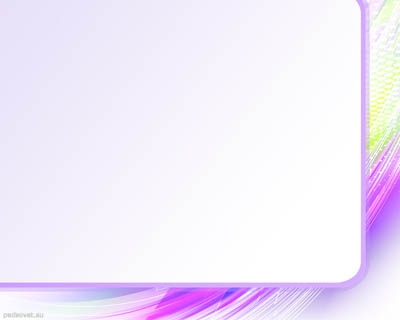 Спасибо за внимание